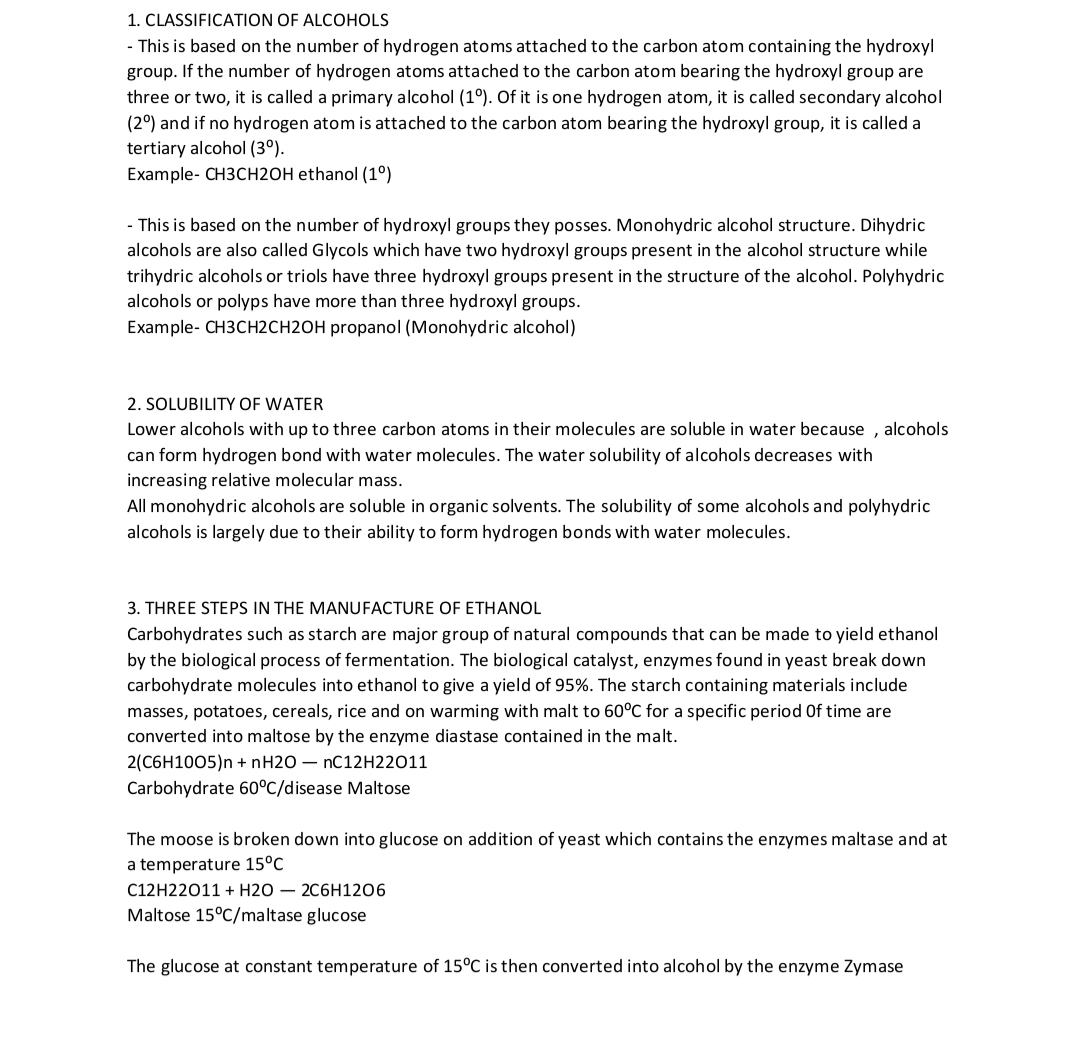 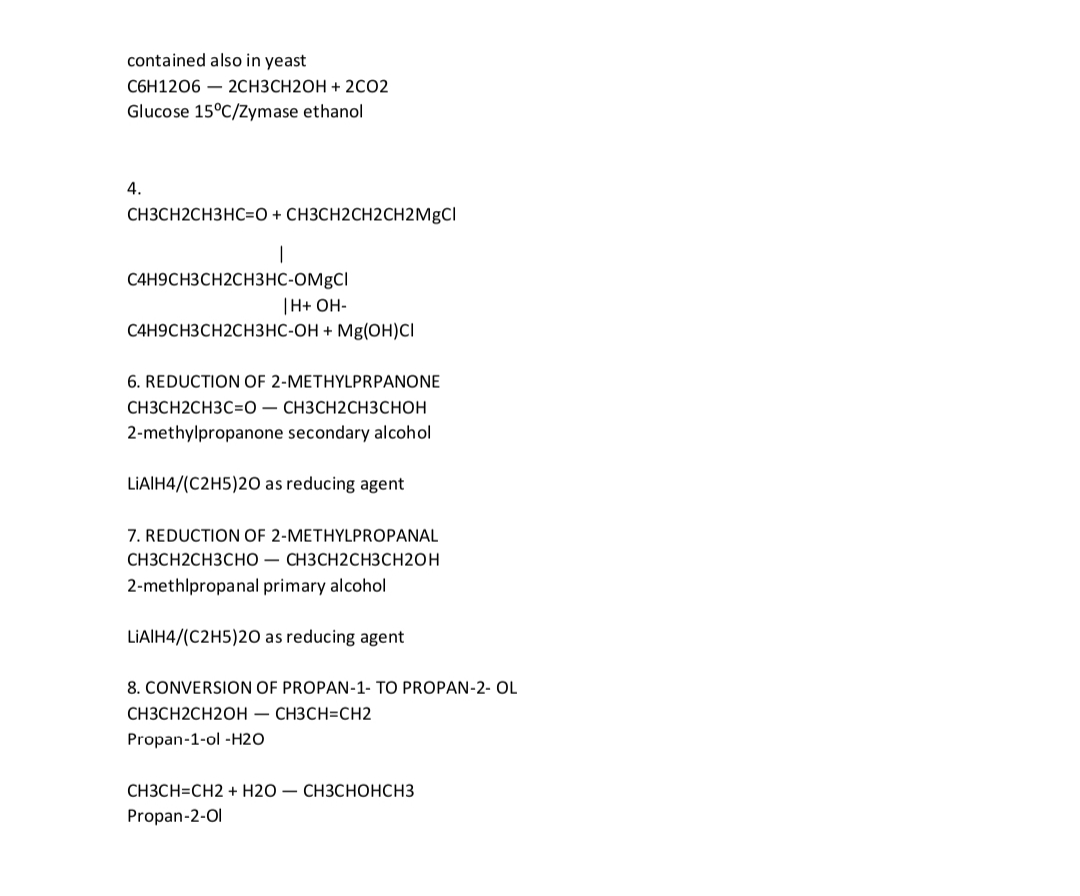 Name: Folarin faith tunmise
Department: medicine
Matric no: 19/MHS01/174